ADVANCED BIBLE STUDYUsing Tools
Dr. JoLynn Gower
Christian Resource Center
jgower@guardingthetruth.org
217-493-6151
1
TRANSLATION
Not all translations have tools that are keyed to 
them; it is important to choose a translation wisely
2
BASIC DEFINITIONS
Exegesis: to bring out of the text what was originally meant; answers the question: “what does it say?”
Hermeneutics: to interpret; answers the question, “what did it originally mean?”
Principlization: takes the information from the first two and forms permanent principles from it
Application: applies conclusions about how the permanent principles apply in a given situation
Lexicon: an alphabetical listing of words in the vocabulary of a particular language, along with meanings
3
BASIC DEFINITIONS
Concordance: alphabetical list of words with numbers 
Book (EXAMPLE)
βιβλίον biblion <G975> 29 
βίβλος biblos <G976> 13 
‏סֵפֶר‎ sēper <H5612> 138 
‏סְפַרsepar <H5609> 4 
Some concordances will list every scripture where the word occurs
Book: (EXAMPLE)
Luke 3:4          biblos   G976
Revelation 5:1  blblion  G975
4
BASIC DEFINITIONS
Bible Dictionary (EXAMPLE)
Greek Strong's Number: 976
Greek Word: βίβλος
Transliteration: biblos
Phonetic Pronunciation: bib'-los
Root: primitive root
Cross Reference: TDNT - 1:615,106
Part of Speech: n n
Vine's Words: Book
Usage Notes:
English Words used in KJV:[Total Count: 13] 
properly the inner bark of the papyrus plant, i.e. (by implication) a sheet or scroll of writing: a book.
5
NUMBERING SYSTEMS
There are three main systems that number lemmas; a lemma is the basic dictionary form of the word you are researching:
Strongs (NASB, ESV, HCSB)
Louw-Nida (Logos software)
Goodrick/Kohlenberger (NIV/Laridian software)
You will choose your Bible translation and concordance and dictionary based on the numbering system you are using or are required to use
This is less of a problem when you are using a program and have multiple Bibles and tools downloaded
6
THEOLOGICAL DICTIONARY OFTHE NEW TESTAMENT
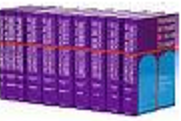 Known as the TDNT or “Kittel”
10 volumes; Abridged , Little Kittle                            comes/several software programs 

Treats more than 2,300 theologically significant New Testament words, including the more important prepositions and numbers as well as many proper names from the Old Testament. Presenting the words in the order of the Greek alphabet, TDNT typically discusses the following for each word: its secular Greek background, its role in the Old Testament, its use in extrabiblical Jewish literature, and its varied uses in the New Testament.
7
THEOLOGICAL WORDBOOK OFTHE OLD TESTAMENT
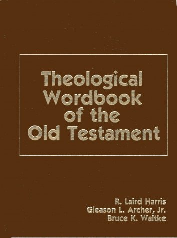 One or Two volumes
This extensive, scholarly work includes                             discussions of every Hebrew word of                                    theological significance in the Old Testament                          plus brief definitions of all other words found                              in Brown, Driver and Briggs Hebrew Lexicon.                                    Keyed to Strong's Concordance, this book                                       has been a longtime favorite of Bible scholars
Features: More than 1,400 articles written by 43 Old Testament scholars; 400 sub-entries giving definitions only; Special section of Aramaic words used in the Old Testament
8
COMPLETE WORD STUDY DICTIONARY
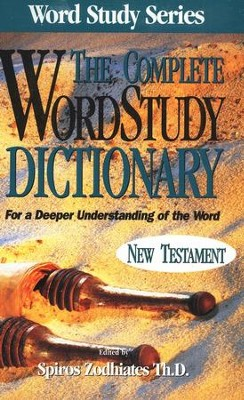 One volume
Explore the idioms and nuances of                     the original text of the New Testament          without learning Greek! This detailed             study tool arranges every word by Strong's          numbering system. Each entry gives                   the word's derivation; history and etymology; an exegetical commentary; and synonyms and antonyms. Includes an English word index.
9
THEOLOGICAL DICTIONARY OF THE OLD TESTAMENT (REV) 15 VOLUMES
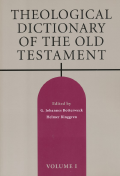 Starting from the more general, everyday                   senses and building to an understanding of theologically significant concepts, The                          TDOT avoids artificially restricting the                        focus of the articles, considering under                       each keyword the larger groups of words that are related linguistically or semantically. The lexical work includes detailed surveys of a word’s occurrences, not only in biblical material but also in other ancient Near Eastern writings. Sumerian, Akkadian, Egyptian, Ethiopic, Ugaritic, and Northwest Semitic sources are surveyed, among others, as well as the Qumran texts and the Septuagint; and in cultures where no cognate word exists, the authors often consider cognate ideas.
10
PRACTICAL WORD STUDIES IN THE NEW TESTAMENT
This two-volume set is a practical,                         efficient way to study over 4,000 New               Testament words in their original Greek                   language. If you've ever wondered what                       certain words in Scripture meant to                    persons living at that time, you'll                          appreciate this user-friendly set.
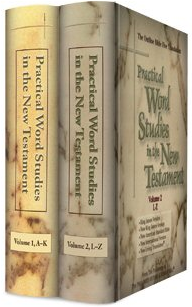 11
VINE’S CONCISE DICTIONARYOF THE BIBLE
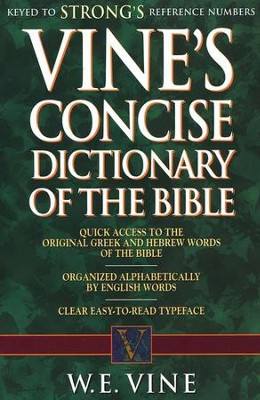 Fast access to thousands of biblical                            word definitions. Dig into the meanings                                         of the words used by the original bible                                                                 authors--quickly and easily. Keyed to                     Strong's reference numbers, each entry                    includes how the word is used, key                     occurrences in the Bible, the English             transliteration (the original word                          represented with English letters for pronunciation), and definitions of its various used in the Old and New Testament.
12
THAYER’S GREEK-ENGLISH LEXICON
One of the best New Testament                       lexicons available for any student of                                 New Testament Greek. This lexicon                         provides dictionary definitions for                                  each word and relates each word to                         its New Testament usage and                             categorizes its nuances of meaning.                                    It also offers exhaustive coverage of               New Testament Greek words, as well as                         extensive quotation of extra-biblical                                       word usage and background sources consulted and quoted. This lexicon is coded to Strong's for those with little or no Greek knowledge.
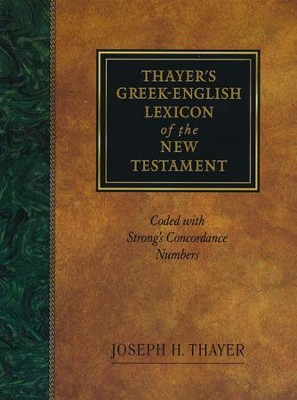 13
VINCENTS WORD STUDIESIN THE NEW TESTAMENT
Readers need no formal                                           language training to use                                         this book in unlocking for                                        themselves the riches                                              of the New Testament.                                          Vincent’s lists each                                                 significant word in the                                                                    New Testament with its                                                                           meaning, derivation,                                                               idioms, and uses in                                    verse-by-verse form.   Sold as a 4 volume set
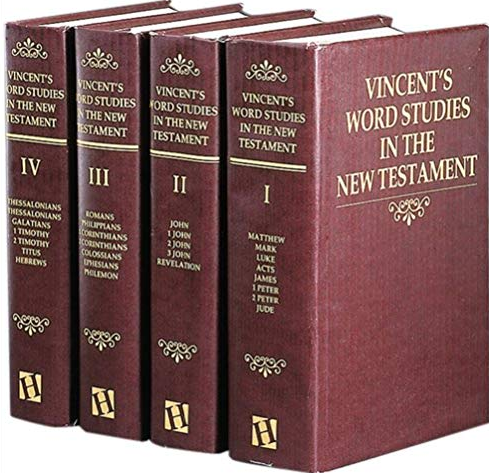 14
BROWN-DRIVER-BRIGGSHEBREW-ENGLISH LEXICON
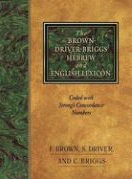 Since it first appeared in the early part of the                        twentieth century, BDB has been considered                    the finest and most comprehensive Hebrew       lexicon available to the English-speaking                   student. Based on the classic work of                       Wilhelm Gesenius, the "father of modern                  Hebrew lexicography," BDB gives not only dictionary definitions for each word, but relates each word to its Old Testament usage and categorizes its nuances of meaning. BDB's exhaustive coverage of Old Testament Hebrew words, as well as its unparalleled usage of cognate languages and the wealth of background sources consulted and quoted, render BDB and invaluable resource for all students of the Bible.
15
WORD PICTURES IN THE NEW TESTAMENT
For over seventy-five years Word                           Pictures in the New Testament has                            been a cornerstone of Bible                      scholarship. Now, the classic six-volume                     set has been condensed into a one-                  volume edition to make in-depth New                   Testament study accessible and enjoyable                         to a wider audience than ever. Each             New Testament book is carefully examined,               chapter by chapter, and accompanied               by the unique and unmistakable                          commentary of A.T. Robertson, a leading authority on the Greek New Testament.
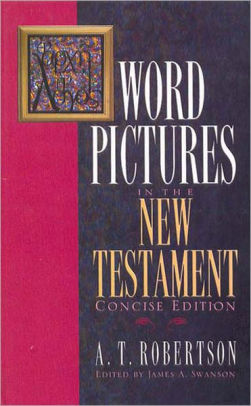 16
THE BASICS
NASB DICTIONARY
STRONGS TALKING GREEK-HEBREW DICTIONARY
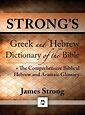 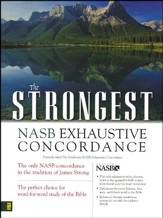 17